Superintendent’sBoard Report
June 2019
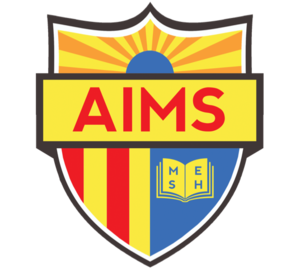 Finance
This month CBO, Heads, and Superintendent are engaged in preliminary budget and LCAP completion

Meetings regarding the funding of expansion and renovations have also taken place

Bond discussions and grant applications have taken place
Community Engagement
Sports Banquets
HS Music Recital
HS Arts Night
MS Music Nights
MS and HS Graduation
Omega Psi Phi Scholarship Celebration
HS Prom
Eighth Grade Graduation Dance
Fifth Grade Promotion
Met with Architect Candidates
ACOE Induction Celebration
K-1 Meeting Regarding Move
Board Committees
Disciplinary Hearings
All Hands Staff Meeting
Facilities
I have been engaged in the work of over seeing the renovations at 12th street, the movement of central office, the move of K-1, and the potential acquisition of property for school campus.